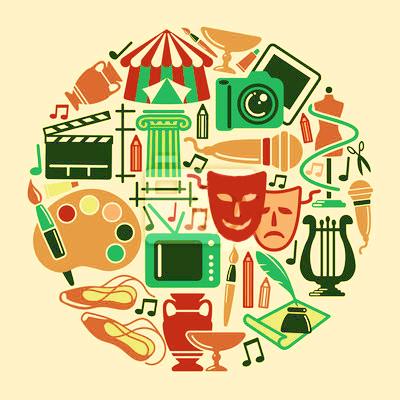 Пріоритетні засади підвищення якості вивчення предметів освітньої галузі «Мистецтво» в умовах оновлення навчальної програми «Мистецтво» 5-9 класиЛємешева Наталія Андріївна, методист предметів художньо-естетично профілю КНЗ «ЧОІПОПП ЧОР»
Зміни в оновленій програмі «Мистецтво. 5 – 9 класи» зумовлюється необхідністю використання сучасних методик і підходів у навчанні на сучасному етапі шкільної практики відповідно до концепції Нової української школи. Оскільки основною ідеєю оновленої навчальної програми є те, що школа має навчити дітей використовувати знання і вміння, отримані в процесі навчання, для вирішення повсякденних проблем і життєвих ситуацій, тому формування комплексу компетентностей учнів, що пронизують увесь зміст освіти і роблять його прикладним до життя – одне з першочергових завдань мистецької освіти.
Опанування учнями мистецтва в основній школі ґрунтується на засадах компетентнісного, особистісно зорієнтованого, діяльнісного та інтегративного підходів. 
Компетентнісний підхід сприяє формуванню предметних, міжпредметних та ключових компетентностей. 
Особистісно зорієнтований підхід забезпечує розвиток в учнів індивідуальних художніх здібностей (музичних, образотворчих та ін.), творчого потенціалу. 
Діяльнісний підхід спрямований на розвиток художніх умінь і здатності застосовувати їх у навчальній та соціокультурній практиці. 
Інтегративний підхід виражається в акцентуванні взаємодії різних видів мистецтва в рамках освітньої галузі та пошуку міжпредметних зв’язків з предметами інших освітніх галузей, інтеграції шкільного навчання мистецтв із соціокультурним середовищем.
Предметна мистецька компетентність (музична, образотворча, хореографічна, театральна, екранна) − це здатність до пізнавальної і практичної діяльності у певному виді мистецтва. 
Вона формується у процесі 
опанування учнями системи знань та уявлень у сфері певного виду мистецтва (знаннєвий компонент), 
набуття ними художньо-творчого досвіду з мистецтва (діяльнісний компонент), 
виховання ціннісних орієнтацій щодо мистецтва та мистецької діяльності (ціннісний компонент).
Під час опанування учнями різних видів мистецтва формуються міжпредметні естетичні компетентності − здатність учня орієнтуватися в естетичних нормах різних сфер соціуму відповідно до сформованих естетичних ідеалів і цінностей, системи інтегрованих мистецьких знань і досвіду.
Предметні мистецькі та міжпредметні естетичні
 компетентності виявляються

здатності особистості використовувати набутий досвід мистецької діяльності у навчальних та життєвих ситуаціях, зокрема під час практичної, пізнавальної та творчої діяльності, сприймання, аналізу, інтерпретації творів мистецтва, участі у різних мистецьких заходах;
продукуванні креативних ідей та пропонуванні способів їх реалізації;
умінні трансформувати мистецькі знання у досвід діяльності виконання практичних та творчих завдань, естетизації середовища та корекції власного емоційного стану, задоволення власних творчих потреб тощо;
висловлюваннях, судженнях щодо ціннісного ставлення та щодо усвідомлення соціального, культурного, особистісного значення мистецтва;
критичній оцінці на основі естетичних засад та аргументації своєї позиції щодо творів мистецтва, довкілля, медіа та Інтернет-ресурсів.
Компоненти компетентності мобілізують активні дії
Я знаю…
прагнення
інтерес
Я  вмію…
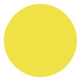 предметні 
уміння
емоції
Я  прагну…
цінності
поведінкові
 компоненти
Результат навчання – здатність діяти
Етапи формування предметних мистецьких та 
міжпредметних естетичних компетентностей
З метою інтеграції навчальних предметів і предметних циклів, формування ключових та міжпредметних компетентностей у зміст навчання введено наскрізні змістові лінії − соціально значущі надпредметні теми, які сприяють формуванню в учнів уявлення про суспільство в цілому, розвивають здатність застосовувати отримані знання у різних ситуаціях. 
Зміст наскрізних змістових ліній є складовою основного змісту освіти і реалізується через  відповідні трактування, приклади і методи навчання, створення надпредметних, загальношкільних проектів (зокрема, через творчу роботу, яка виходить з наскрізних тем або інтегрує навчальні предмети) тощо.
Наскрізними змістовими лініями в основній школі визначено: "Екологічна безпека та сталий розвиток", "Громадянська відповідальність", "Здоров'я і безпека", "Підприємливість та фінансова грамотність".
"Екологічна безпека та сталий розвиток"націлена на формування в учнів соціальної активності, відповідальності та екологічної свідомості, готовності брати участь у вирішенні питань збереження довкілля і розвитку суспільства, усвідомлення важливості сталого розвитку для майбутніх поколінь. Реалізація змістової лінії "Екологічна безпека та сталий розвиток» здійснюється на основі творів мистецтва та художньо-творчої діяльності у процесі виховання в учнів емоційно-ціннісного ставлення до природи; усвідомлення себе частиною світу, в якому все взаємопов’язане; виробленню в школярів екологічно-моральної поведінки та пошуку шляхів вирішення екологічних проблем; розуміння єдності національно-регіональних цінностей і глобальних людських пріоритетів. 

"Громадянська відповідальність"спрямована на виховання відповідального громадянина своєї держави. Вагомою її складовою є формування в учнів культурної самосвідомості – здатності розуміти роль культури у становленні способу мислення і поведінки людей, шанобливого, толерантного ставлення до культурних надбань свого народу, країни, світу; усвідомлення власної значущості і відповідальності щодо причетності до свого народу. Це здійснюється під час опанування учнями досягнень українського мистецтва, зокрема, у контексті світової мистецької спадщини.
"Здоров'я і безпека" націлена на формування духовно, емоційно, соціально і фізично повноцінного члена суспільства, який здатний дотримуватися здорового способу життя і формувати безпечне життєве середовище. Її реалізація засобами мистецтва сприятиме розвитку емоційного інтелекту, гармонізації інтелектуальної та емоційної сфер особистості. Це відбувається у процесі усвідомлення учнями впливу мистецтва на емоційну сферу людини, зокрема, через емоційно-образне пізнання навколишнього світу на основі синтезу різних видів мистецтва; ознайомлення з елементами арттерапії, які сприятимуть збагаченню емоційно-почуттєвої сфери школярів, зниженню кількості захворювань та поведінкових ризиків, що становлять небезпеку для їх здоров’я. 
"Підприємливість та фінансова грамотність"націлена на формування проактивної особистості, яка вміє планувати й досягати поставлених цілей, розвиває свої лідерські якості тощо. Вона реалізується у процесі формування в учнів умінь реально визначати свої сильні і слабкі сторони; мотивації учнів до виявлення творчих ініціатив та сприяння їх реалізації, зокрема, через втілення їх у практичній художньо-творчій діяльності (індивідуальній та колективній).